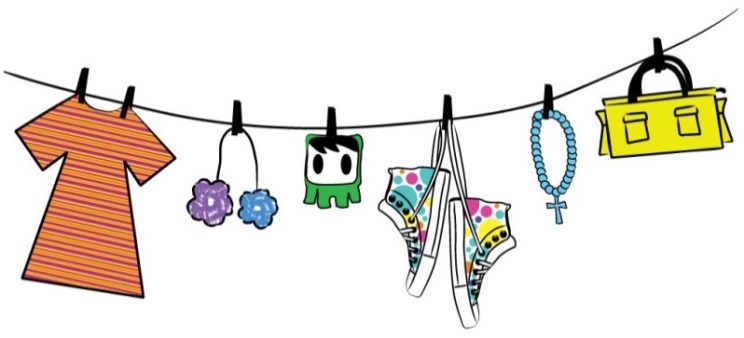 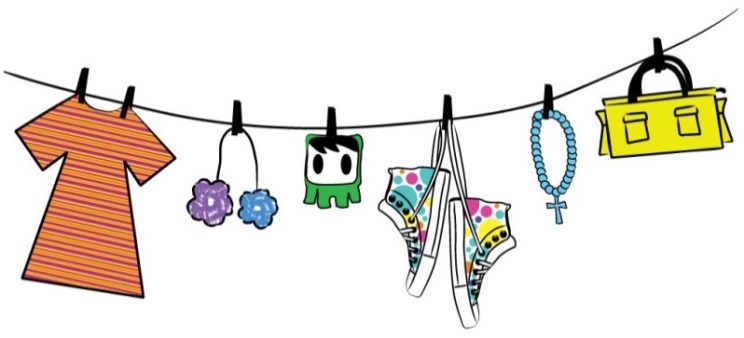 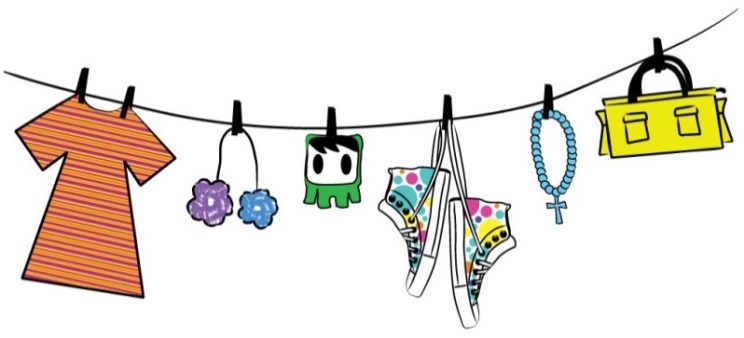 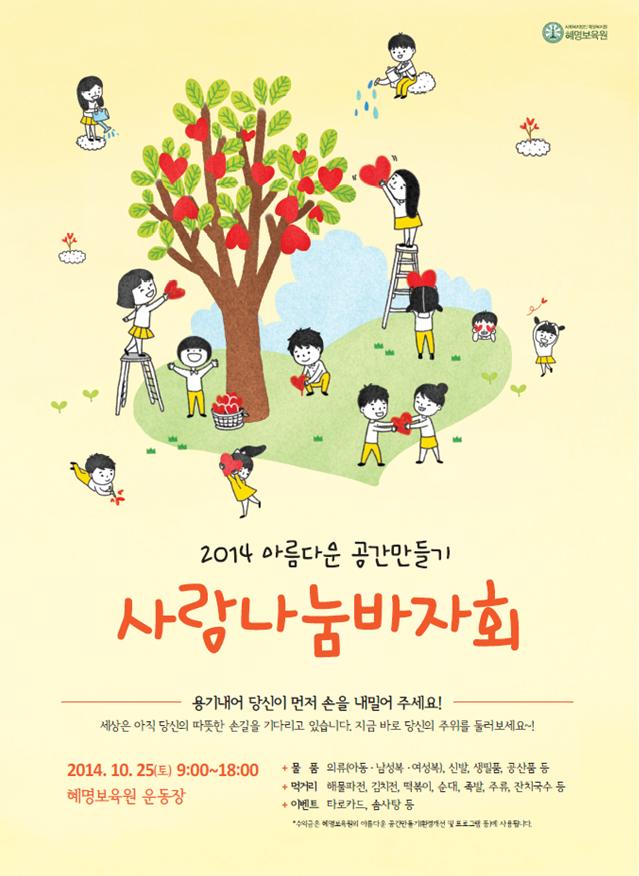 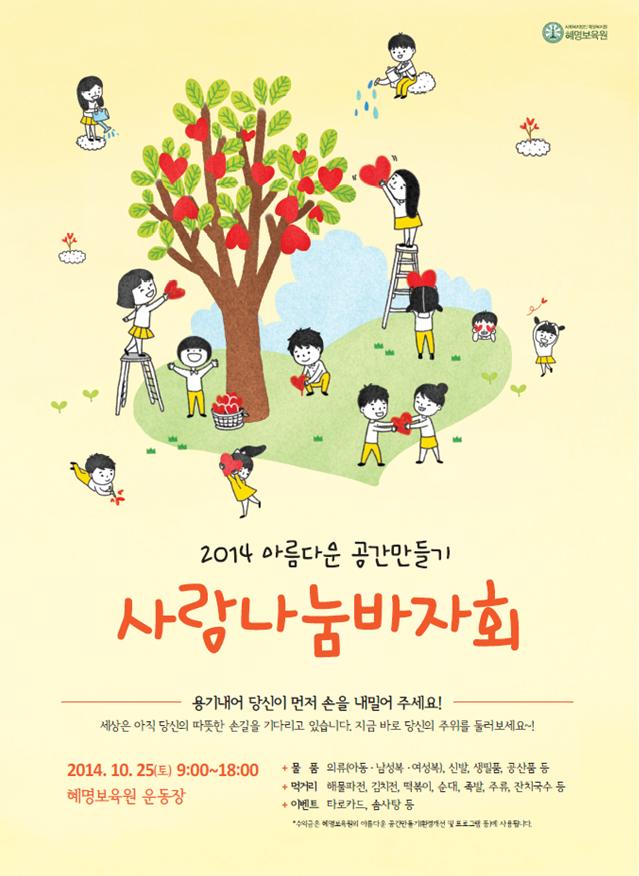 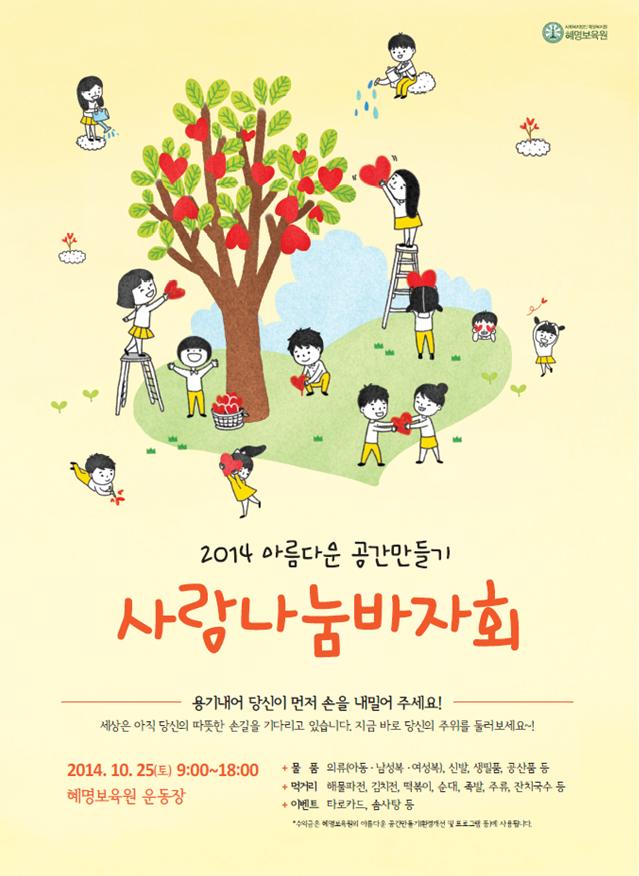 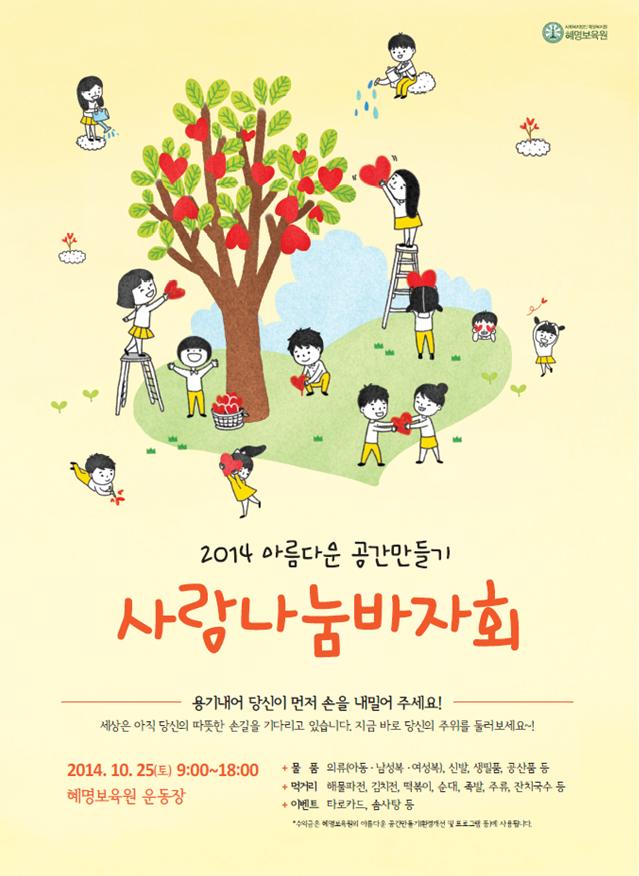 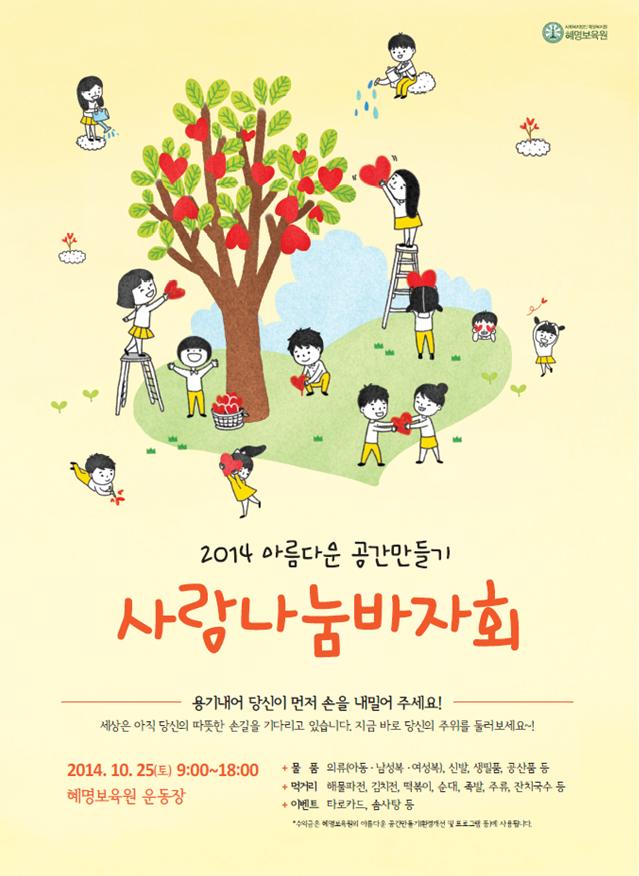 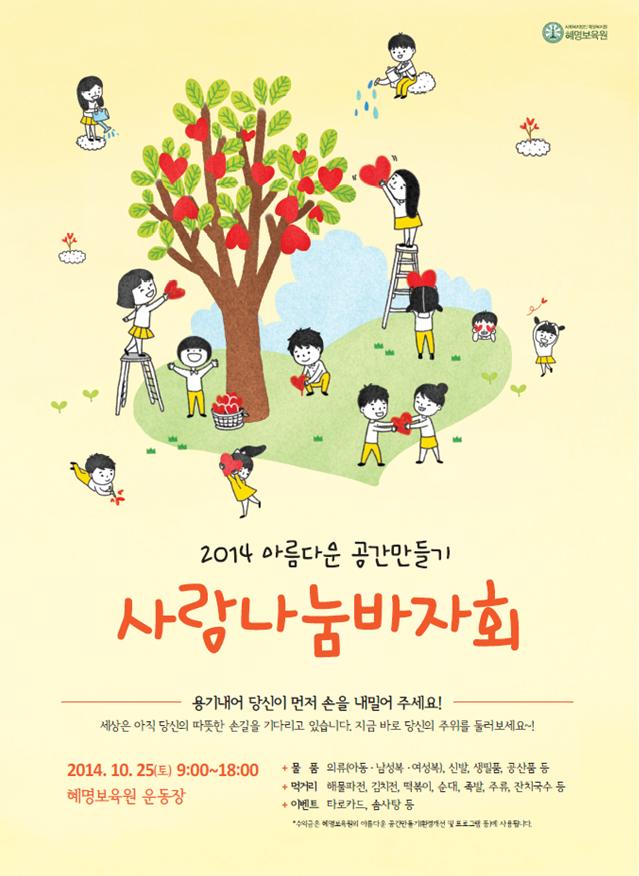 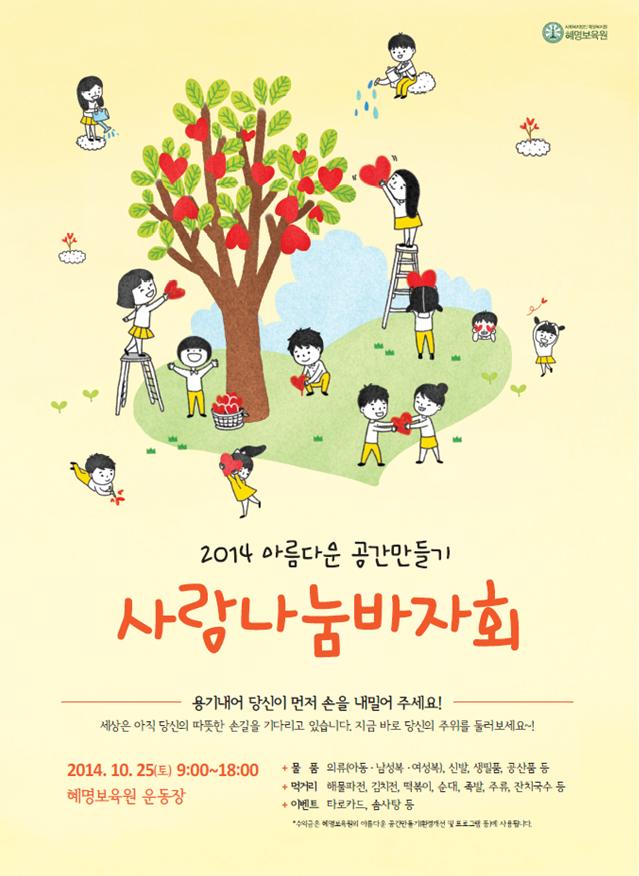 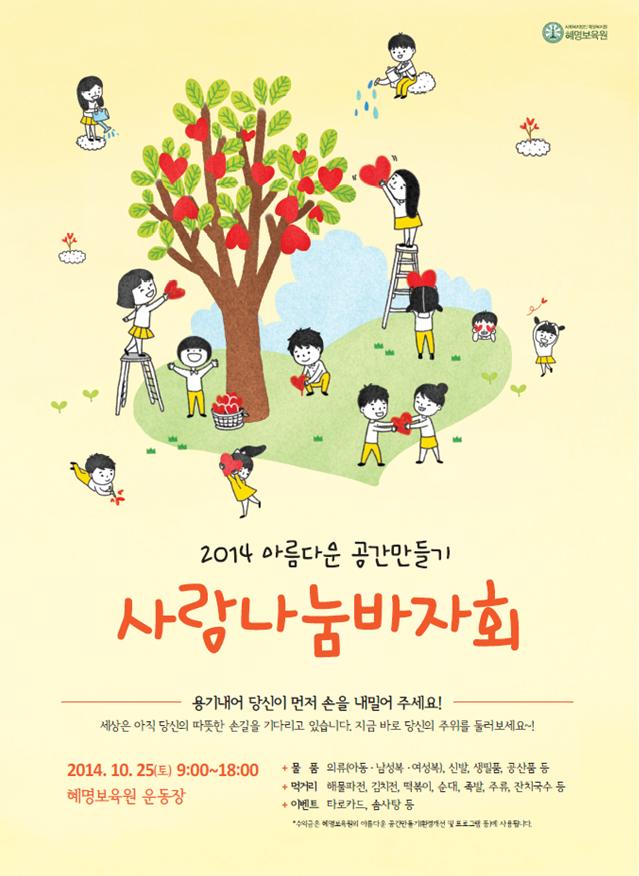 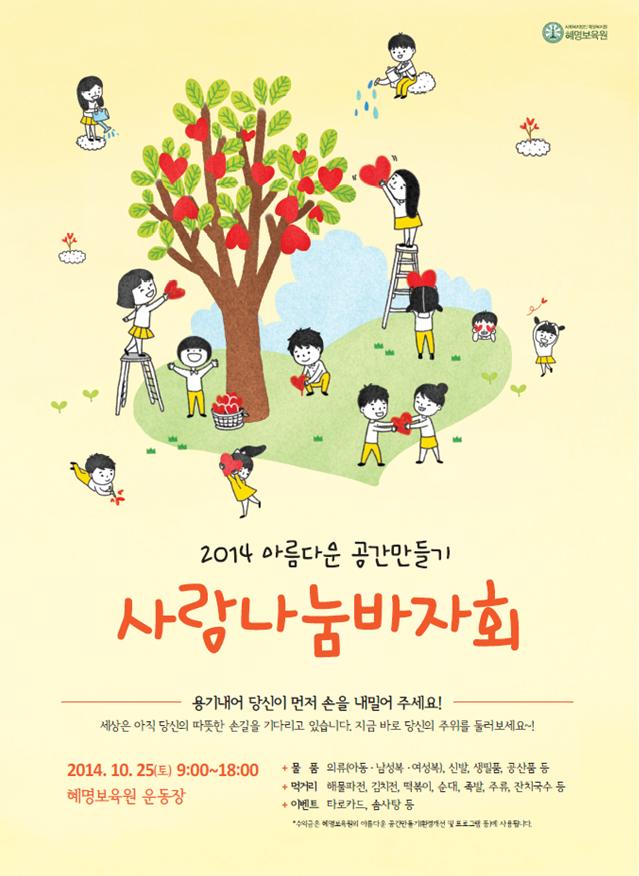 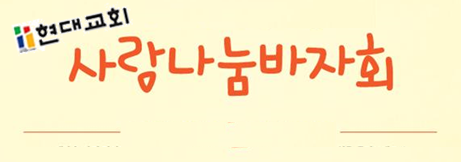 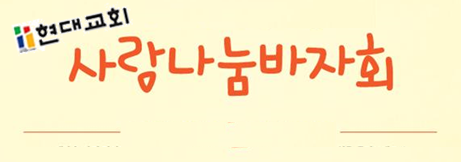 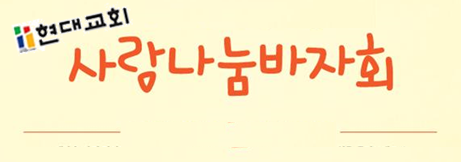 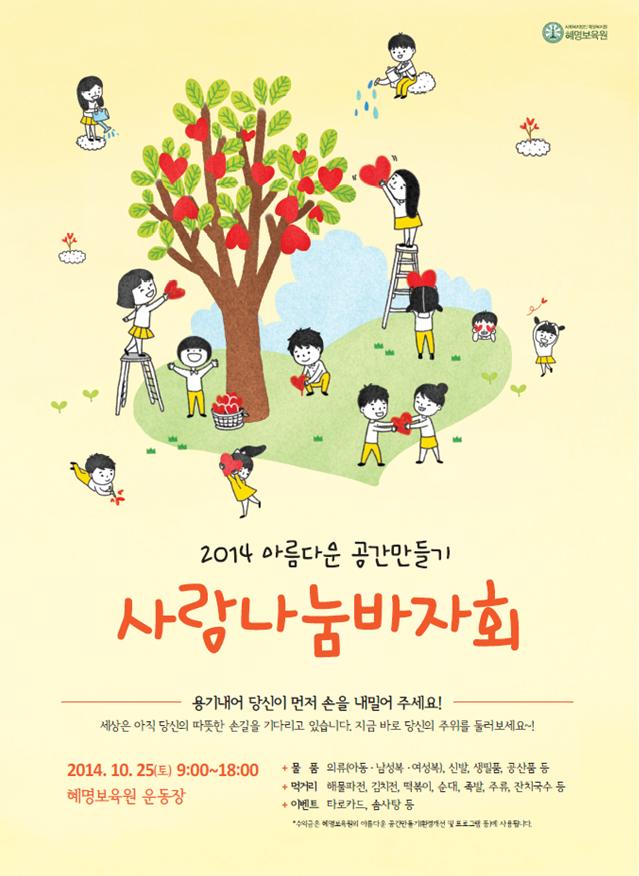 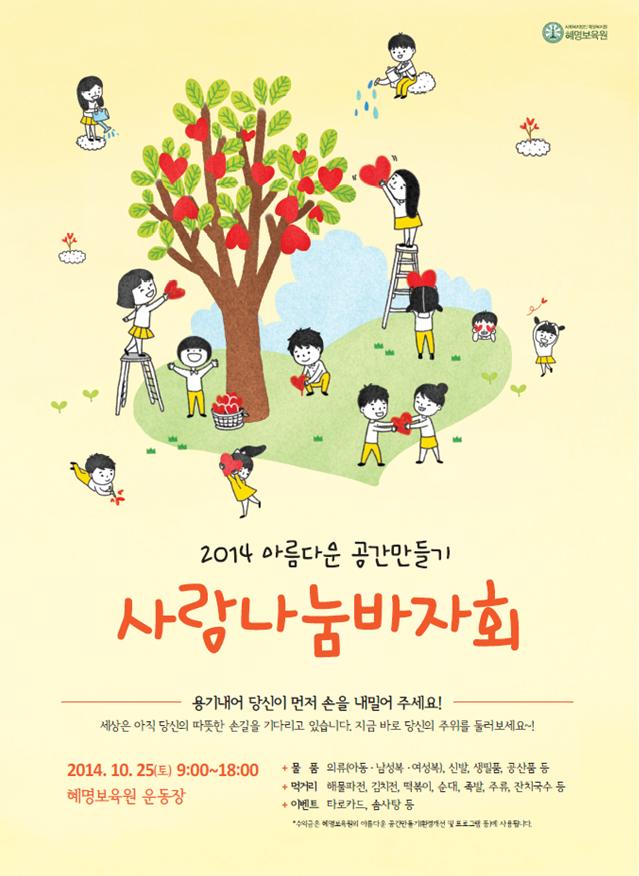 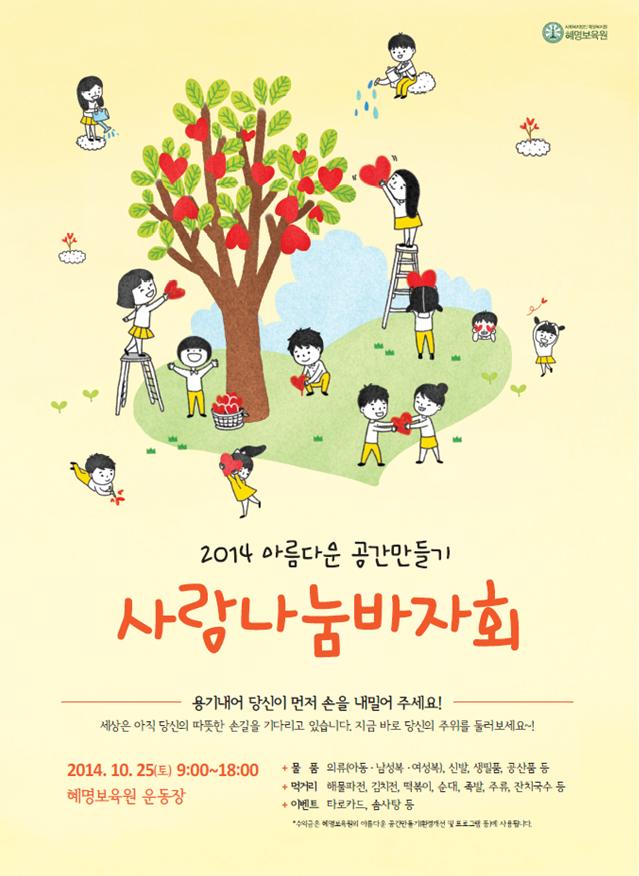 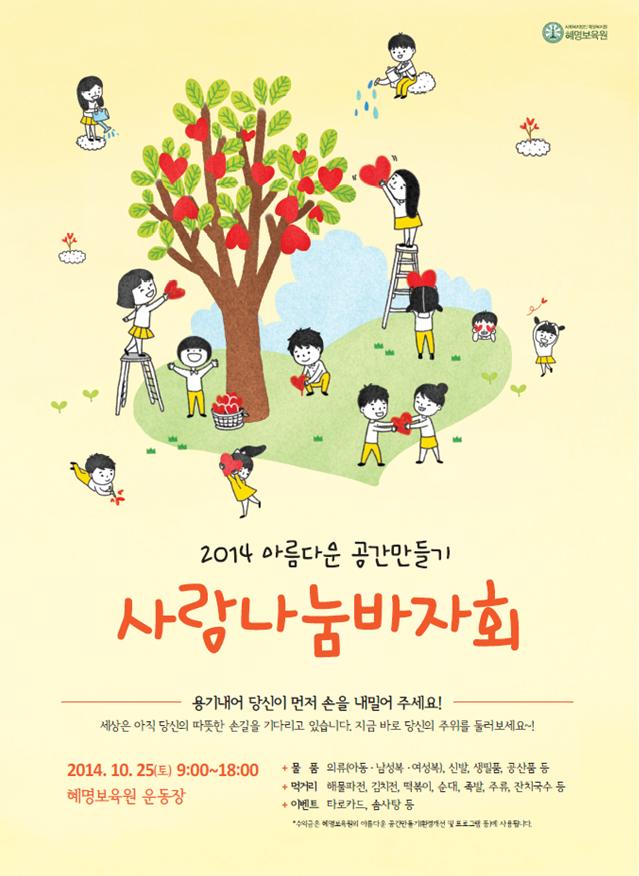 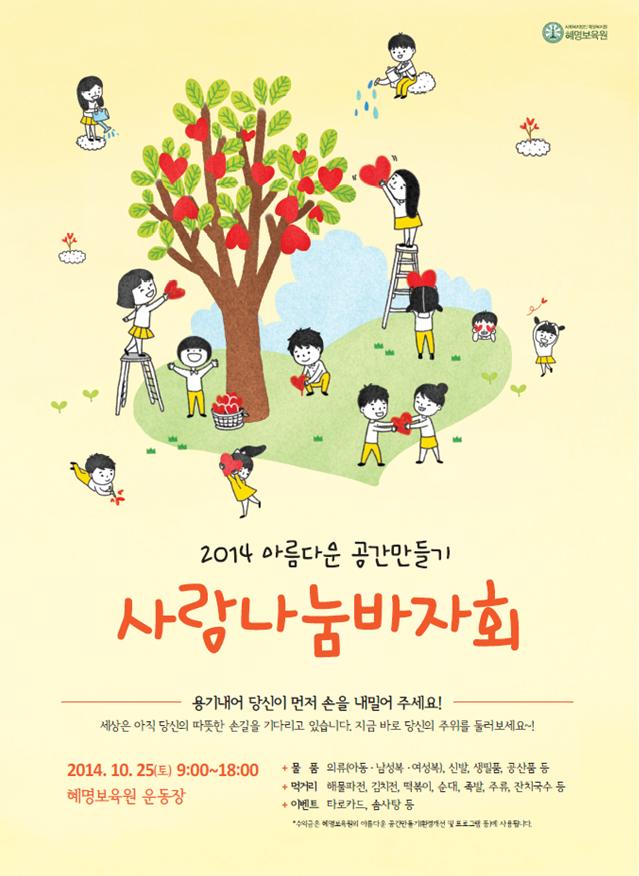 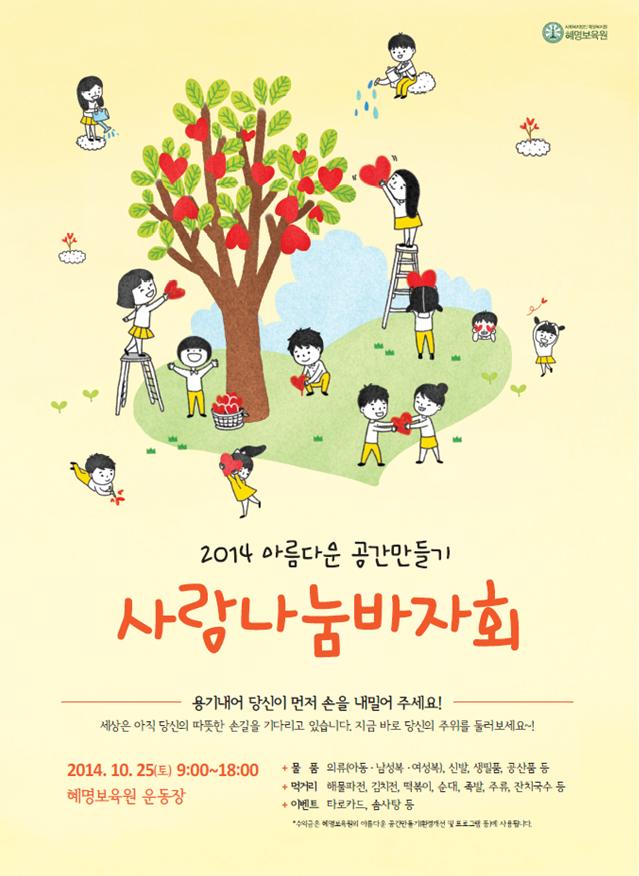 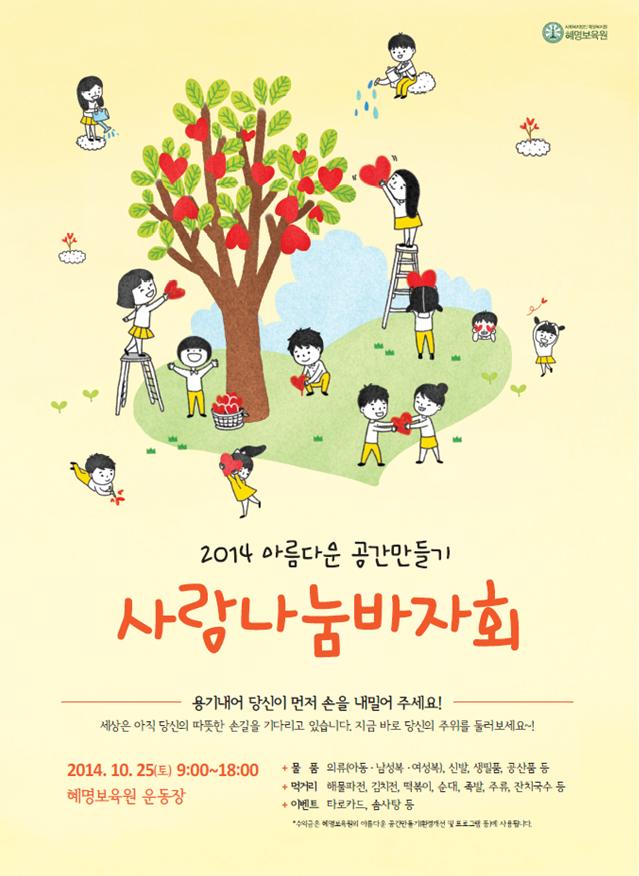 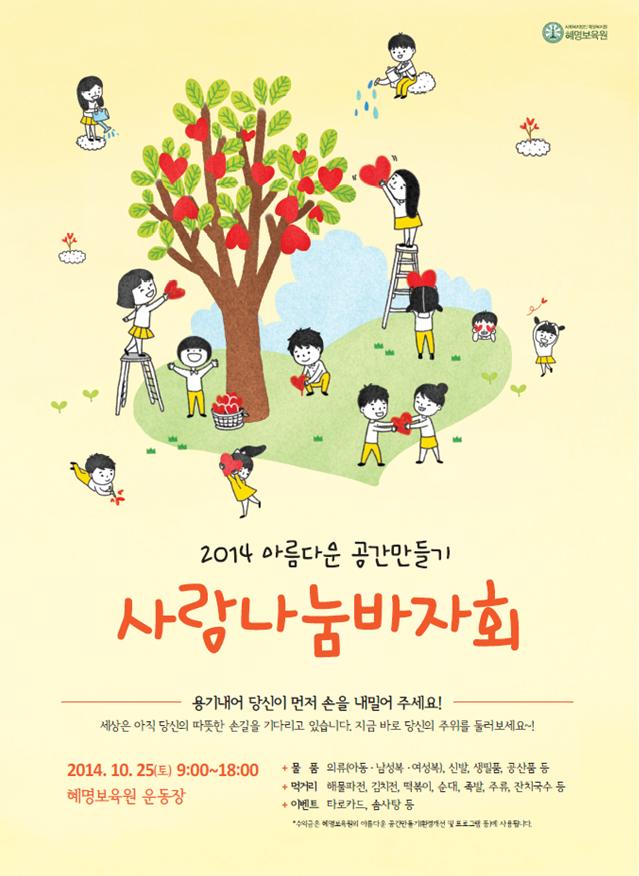 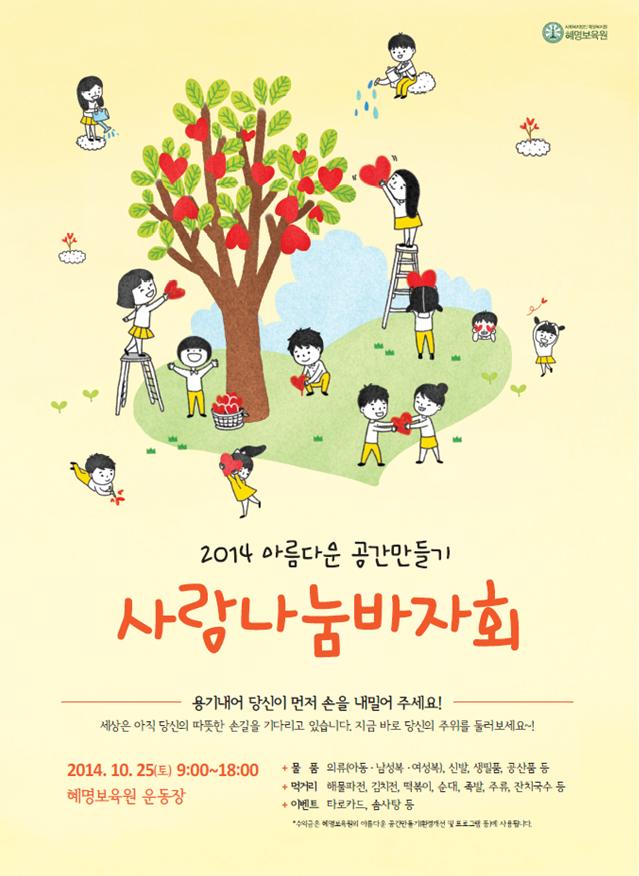 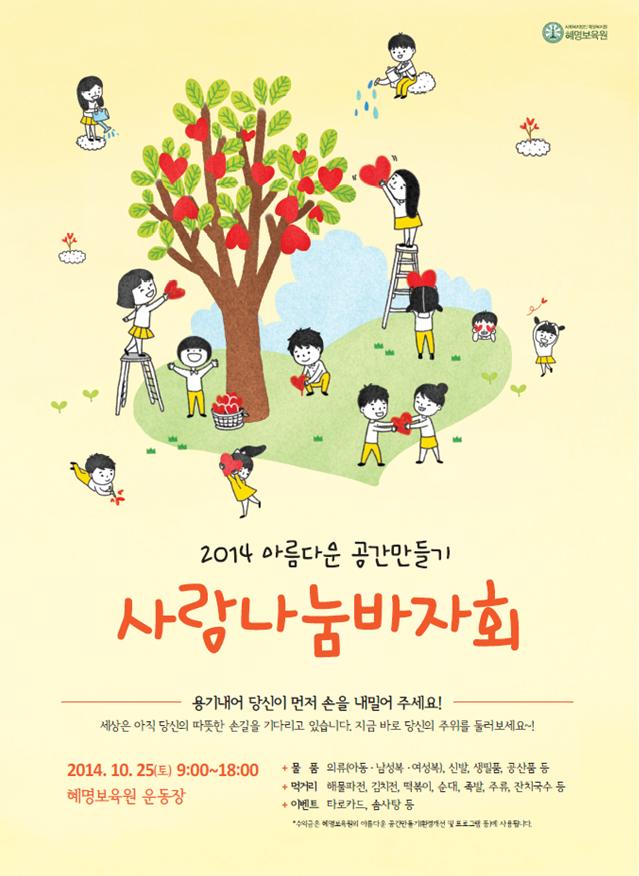 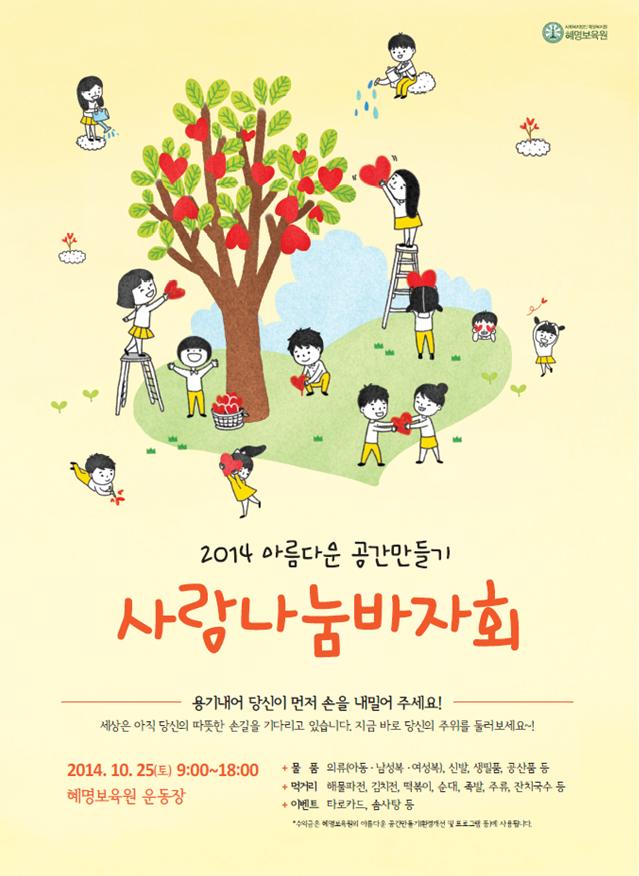 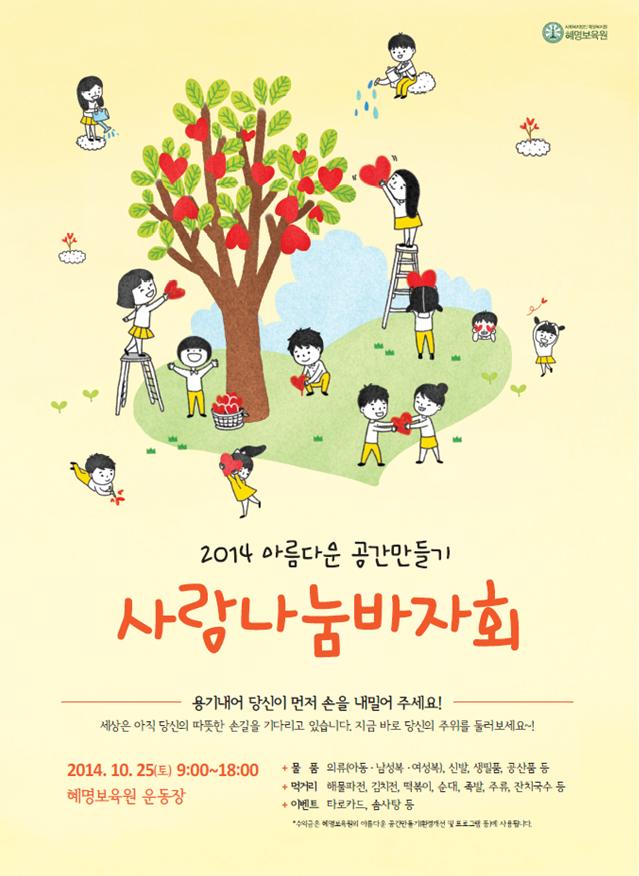 2016. 08. 28(일)  9:00 ~ 18:00
현대교회 1층 카페
2016. 08. 28(일)  9:00 ~ 18:00
현대교회 1층 카페
2016. 08. 28(일)  9:00 ~ 18:00
현대교회 1층 카페
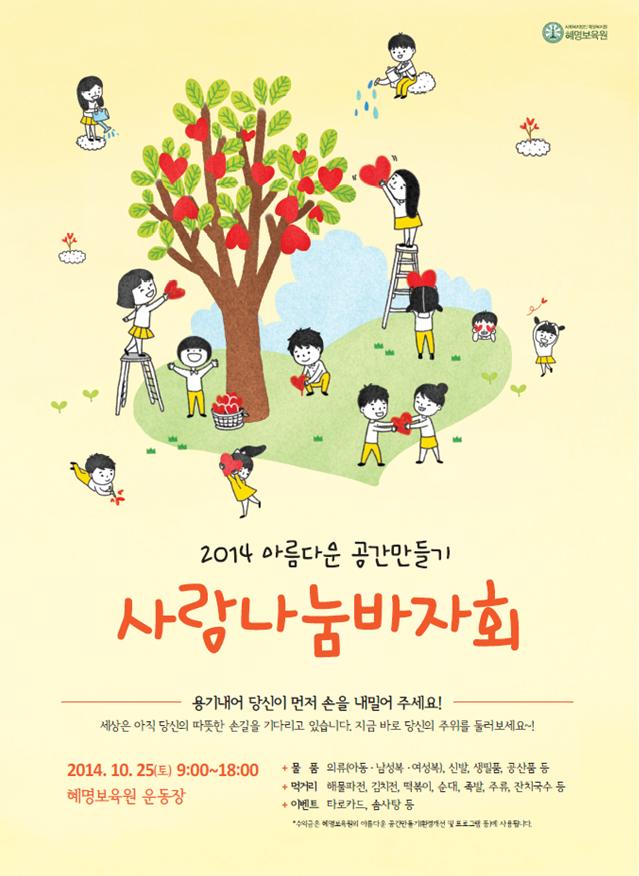 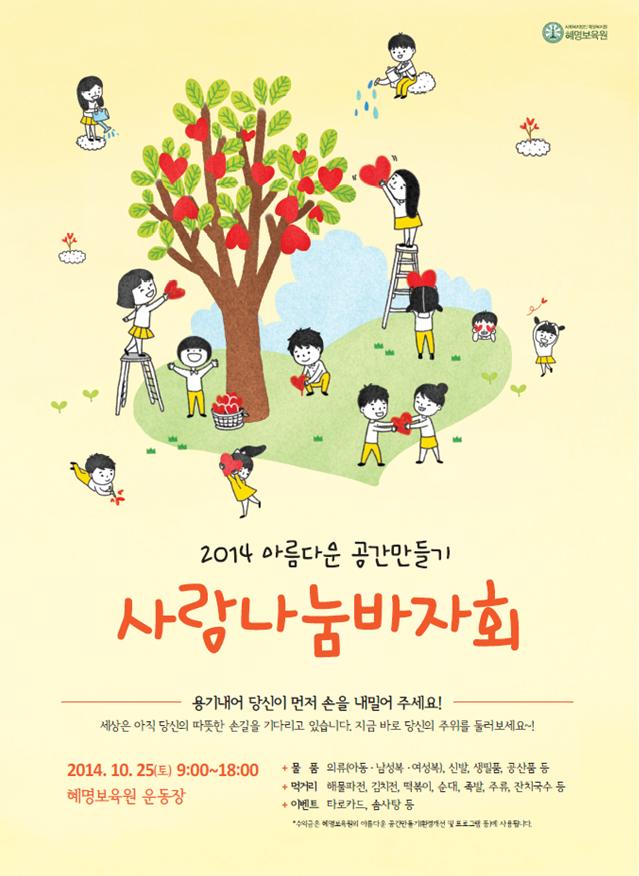 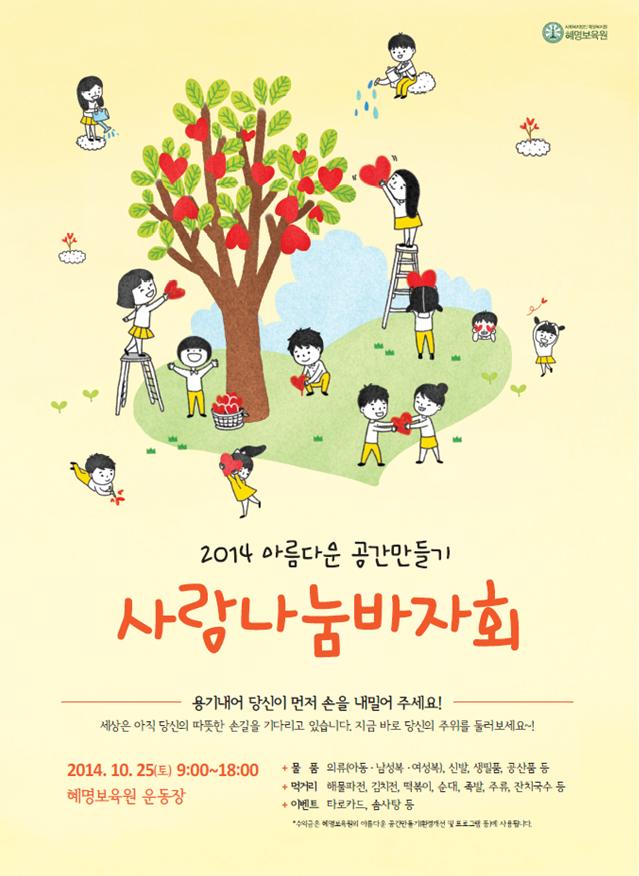 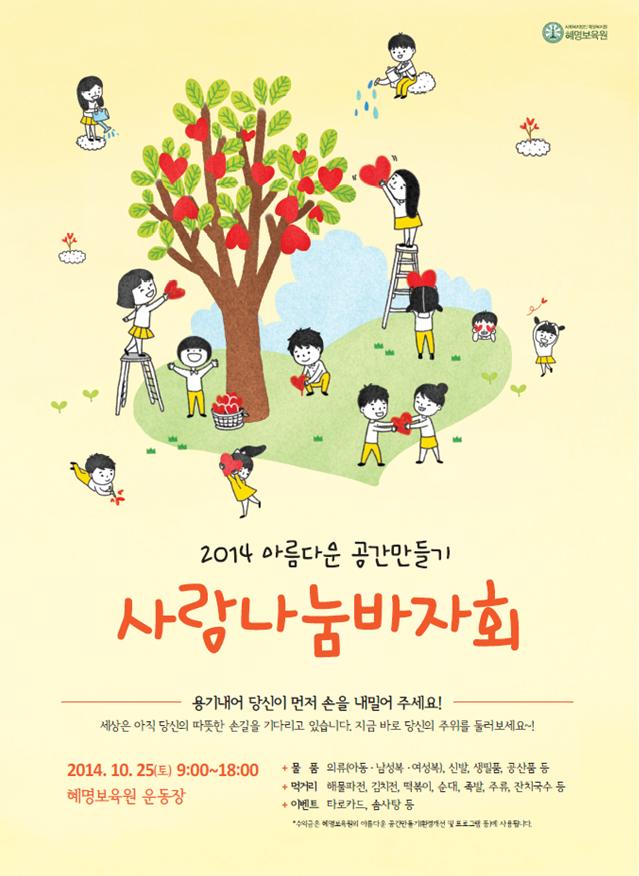 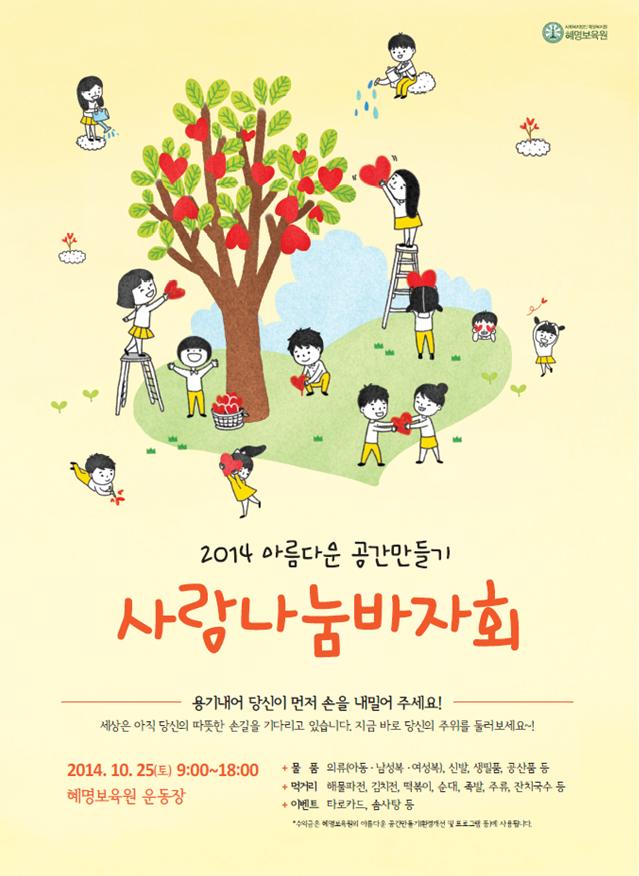 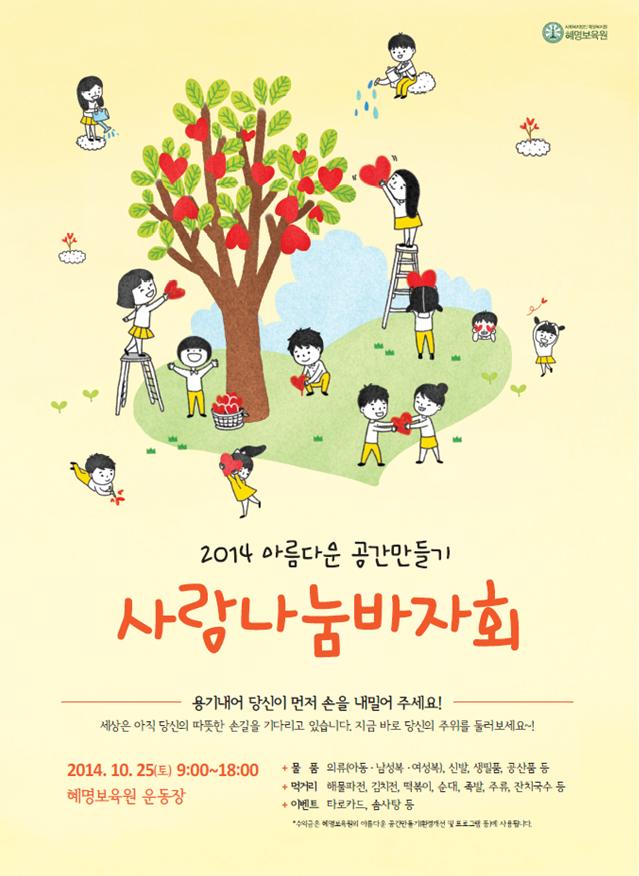 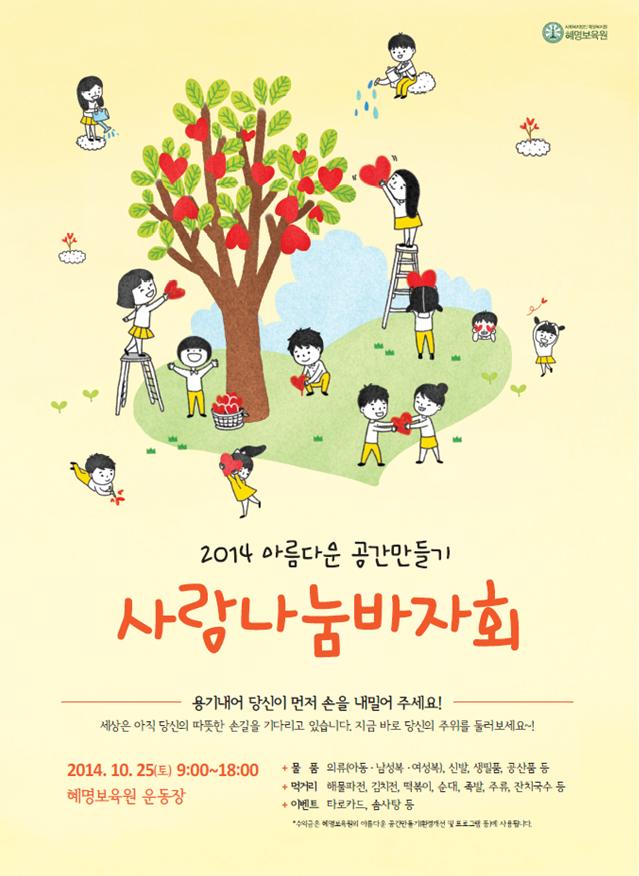 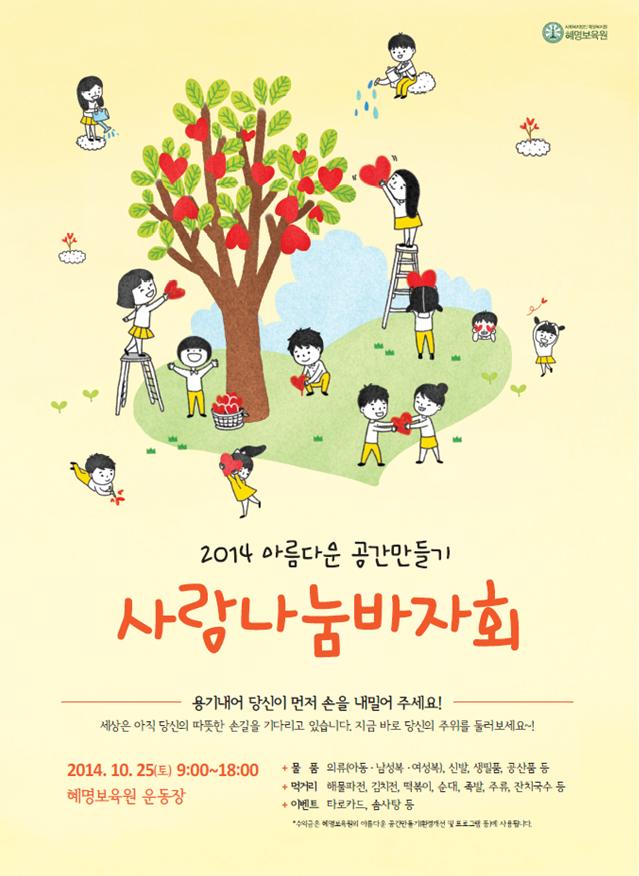 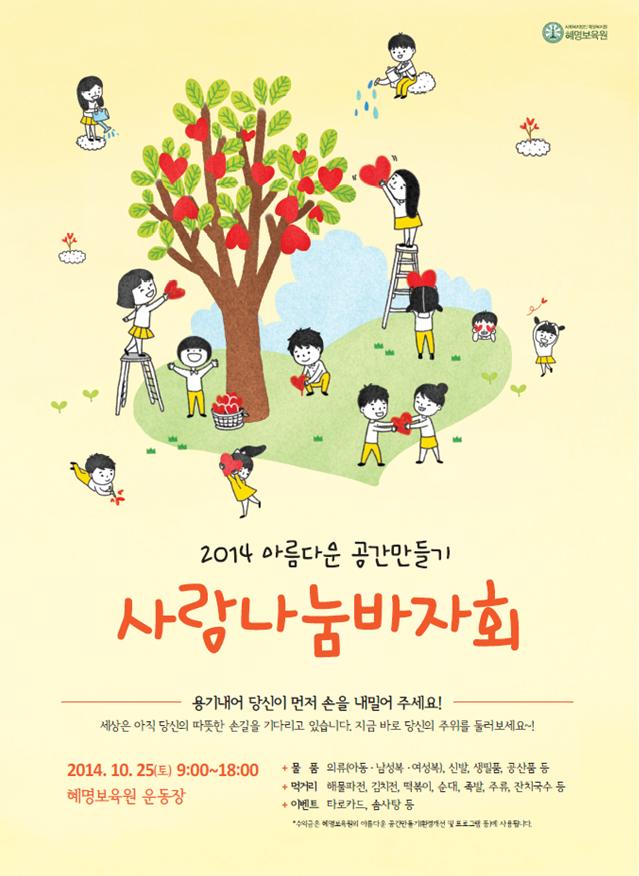 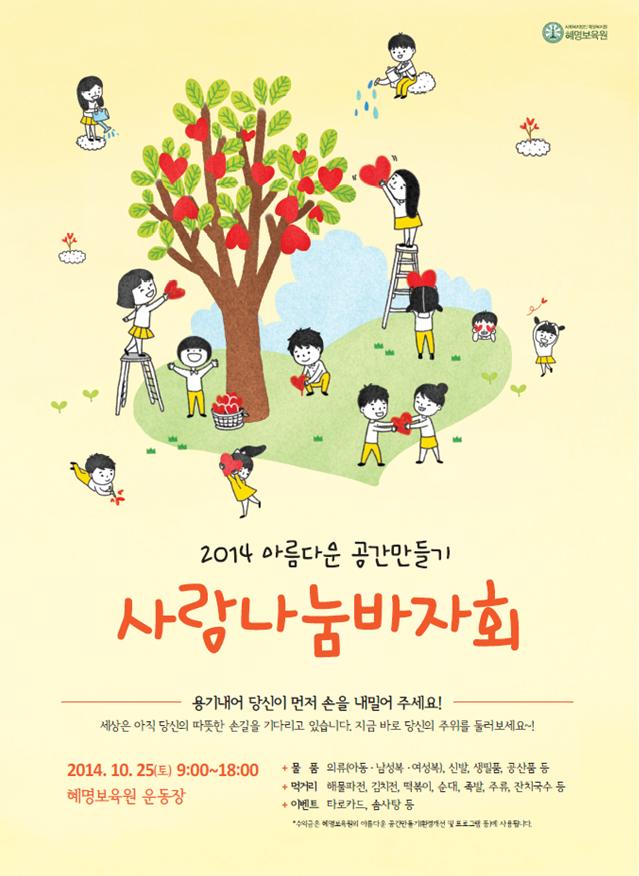 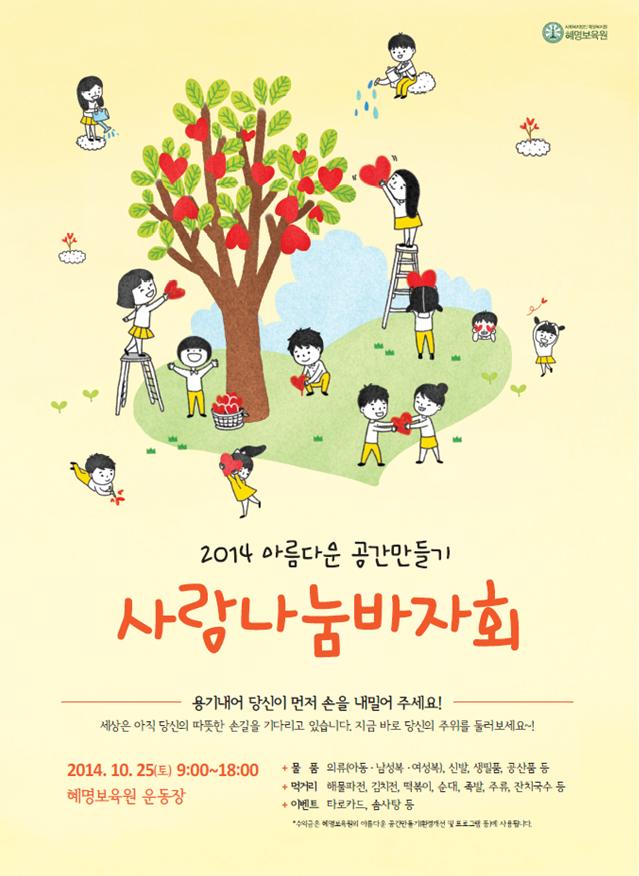 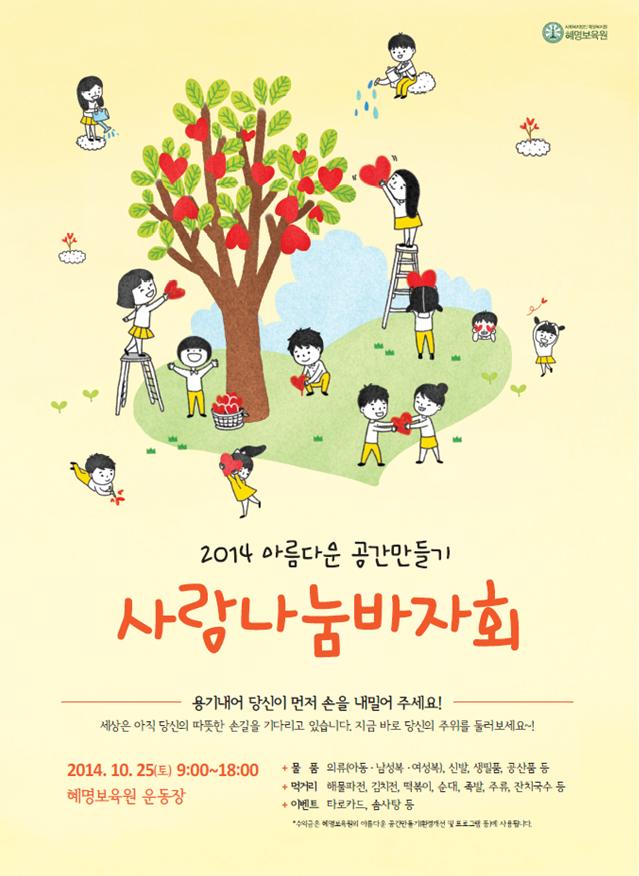 쓸만한 물품을 제출해 주세요!
쓸만한 물품을 제출해 주세요!
쓸만한 물품을 제출해 주세요!
주  최  현대교회 총 여선교회
물  품  장난감 · 의류 · 신발 · 생필품 · 공산품 등
제출일시  2016. 08. 21(주일) 제출
                 (필요 시 방문 수거 가능)
주  최  현대교회 총 여선교회
물  품  장난감 · 의류 · 신발 · 생필품 · 공산품 등
제출일시  2016. 08. 21(주일) 제출
                 (필요 시 방문 수거 가능)
주  최  현대교회 총 여선교회
물  품  장난감 · 의류 · 신발 · 생필품 · 공산품 등
제출일시  2016. 08. 21(주일) 제출
                 (필요 시 방문 수거 가능)
문의사항은 아래 번호로 연락주세요.
☎ 010 – 7571 – 6531 (박명희 권사)
문의사항은 아래 번호로 연락주세요.
☎ 010 – 7571 – 6531 (박명희 권사)
문의사항은 아래 번호로 연락주세요.
☎ 010 – 7571 – 6531 (박명희 권사)